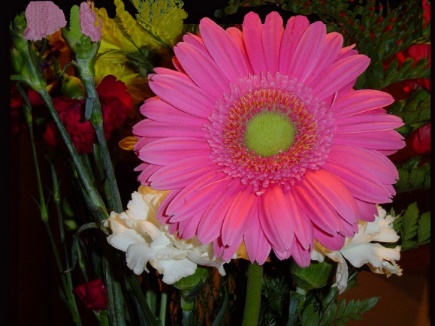 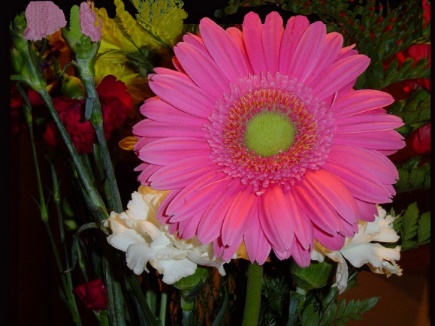 আজকের ক্লাশে সকলকে স্বাগতম
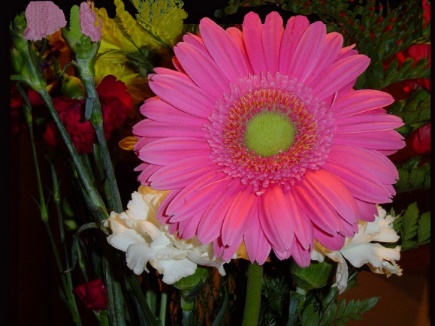 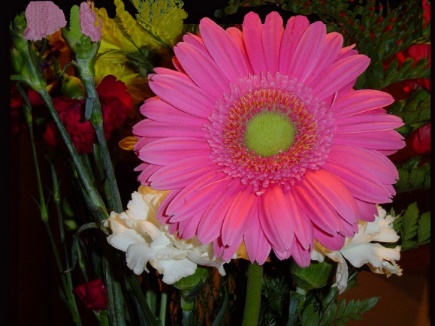 পরিচিতি
শ্রেনি-৯ম
বিসয়-ভুগোল
অধ্যায়-প্রথম
সময়- ৫মিঃ
তাং-১৮.৯. ২০১৯
মো জাকির হোসেন
প্রধান শিক্ষক
দক্ষিন লালমোহন মাধামিক বিদ্যালয়
চিন্তা করে বলঃ-
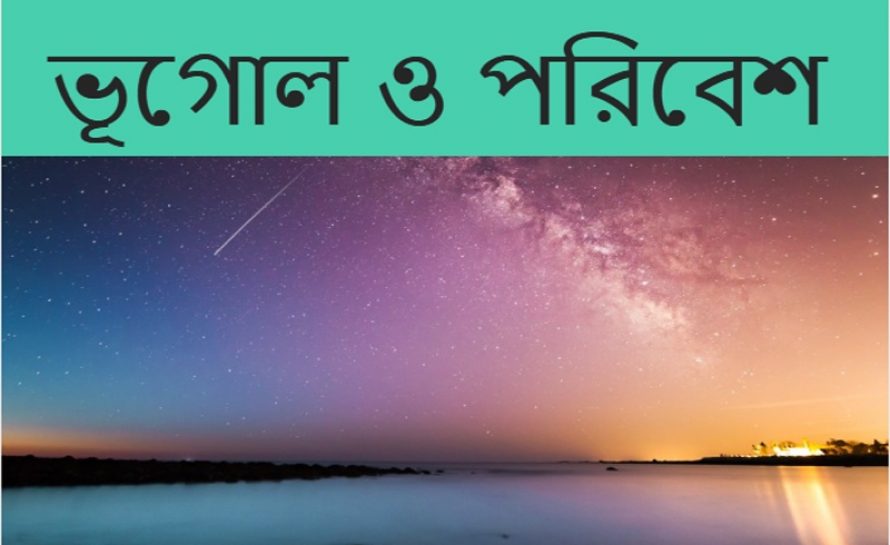 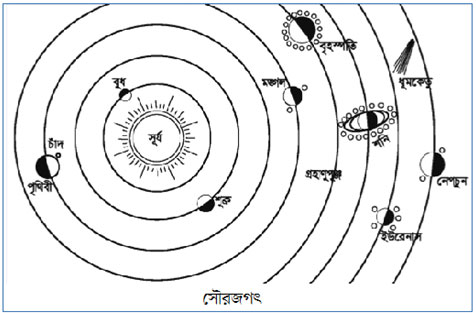 এই গুলো কিসের ছবি ?
শিখন ফল এই পাঠ শেষ শিক্ষাথীরাঃ-
১।পৃথিবী ধারনা ব্যাখ্যা করতে পারবে?
    ২।পরিবেশ  সম্পর্কে ধারনা ব্যাখ্যা করতে পারবে?
দলগত কাজঃ-
ভূগোল ও পরিবেশর উপাদান সমূহের আন্তঃ সম্পক বিশ্লষন কর।
প্রিয় শিক্ষাথীরা তোমরা ভৃগোল বইয়ের প্রথম অধ্যায়ের ২ পৃষ্ঠায় পড়্র
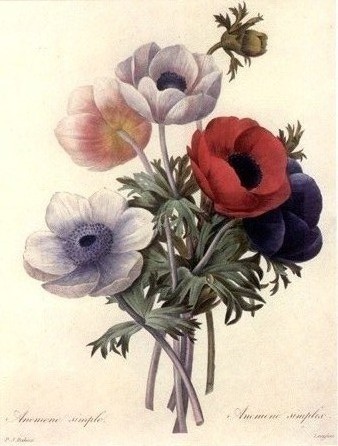 সকলকে ধন্যবাদ